Задачи на проценты
Наша цель
Обобщить знания по теме «Проценты» и закрепить умения 
  решать задачи на проценты.
Устный счет
0,13   1,09   0,8   0,45    0,006
  43%   18%   40%  77%  112%
Задание: в первой строке замените десятичные дроби процентами, а во второй строке проценты замените десятичными дробями.
Основные задачи на проценты:
а) как найти процент от числа; 
Найдите:  48% от 250
б) как найти по проценту целую величину;
Найдите: число, 8% которого равны 12.
в) как найти процентное соотношение одного числа от другого. 
Сколько процентов составляет 150 от 600?
а) найти процент от числа; 
          

 б) найти по проценту целую величину;


 
 в) найти процентное соотношение одного числа от другого.
Б ∙ 0,01А
А % от Б
А % это С
С : 0,01А
Б от С в %
(Б : С) ∙ 100%
Учитель подводит итоги успеваемости за четверть. В 5а 9 учеников учатся на отлично и хорошо, а в 5б -11, но в 5а- 16 учеников, а в 5б -20 учеников. Как выяснить какой класс лучше учится?
1. Классный руководитель – завуч школы.
1) В классе 28 учеников, 19 из них учатся на “4” и “5”. Какой процент учащихся закончили четверть на“4” и “5”? Ответ округлить до десятых процента.

2) 12 учеников посещают спортивные секции,
    16 учеников посещают различные кружки.
   Какой процент учащихся посещают спортивные секции, кружки?
Ответ:
67,9% учащихся закончили четверть на“4” и “5” 
42,9% учеников посещают спортивные секции, 
57,1% учеников посещают различные кружки.
2. Продавец - покупатель.
Вычислите скидку на два, выбранных
покупателем товара, и стоимость его покупки.
Товар:                  скидка на данный товар:
Шуба - 38 500 рублей                         	14 %
Сапоги – 7 800 рублей	                    10%
Шапка - 2 200 рублей                                8 %
Спортивный костюм - 3 200 рублей	11 %
Кроссовки – 1 850 рублей.	              5 %
Ответ:
Товар: 	     Скидка                  Сумма к оплате: 
             на данный товар: (руб.)         (руб.) 
Шуба                      5 390	                 33 110
Сапоги	               780	                  7 020
Шапка 	               176	                  2 024
Спортивный 
костюм                   352                       2 848
Кроссовки	       92,5	                  1 757,5
3. Бухгалтер – сотрудник фирмы.
Ставка сотрудника – 13 500 рублей.
Доплата за совмещение обязанностей – 60 %.
Доплата на транспорт 10%.
Какова заработная плата сотрудника?

Прибавить к ней 45% от начисленной суммы - премия. И вычесть 13% - налоги. Какую сумму получит сотрудник?
Ответ:
Заработная плата сотрудника 22 950 рублей,
Премия 10 327,5 рублей,
Общая сумма 33 277,5 рублей,
Налог 4 326,08 рублей,
Сумма, которую получит сотрудник 
                   28 951,42 рубль.
Физкультминутка
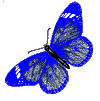 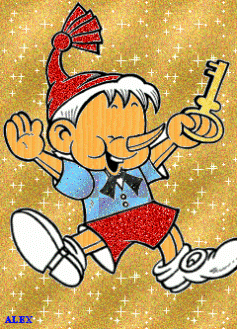 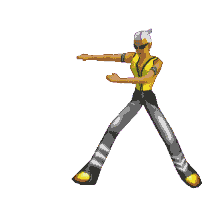 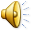 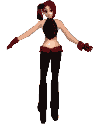 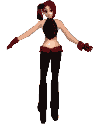 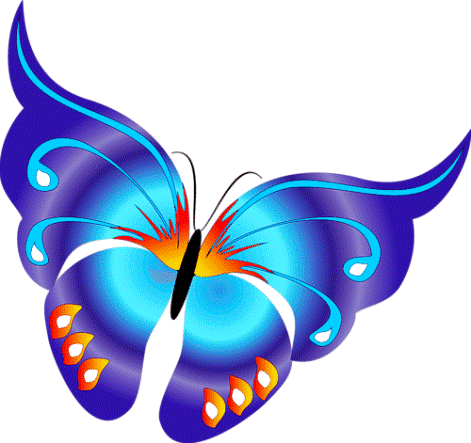 Рефлексия
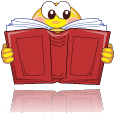 1.Что нового узнали на уроке?
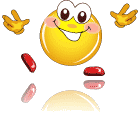 2. Что запомнили?
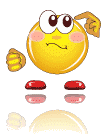 3.Что вызвало затруднение?
Домашнее задание
Задания: 

1. Рассчитайте, какая сумма в рублях идет на каждую статью расхода, если Юрина мама зарабатывает 15 000 рублей, а Юрин папа 20 000 рублей в месяц.
2. Смогут ли Карповы съездить через 5 месяцев по путевке на юг, потратив на это деньги из копилки, если зарплату папе и маме поднимут единовременно на 15%, а цены на продукты ежемесячно будут расти в среднем на 5 %? Цена путевки на трех человек, включая дорогу)  - 60 000 рублей.
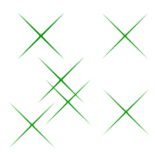 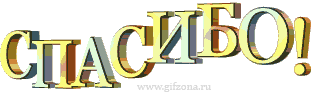 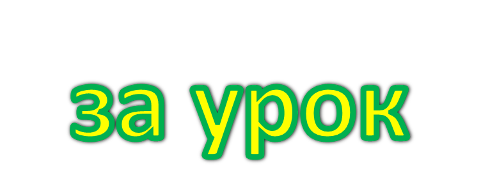